PHY 711 Classical Mechanics and Mathematical Methods
10-10:50 AM  MWF  Olin 103

Plan for Lecture 1:
 Welcome & overview
 Class structure & announcements
 Introduction to Maple software
 Chapter 1 – scattering theory
8/29/2012
PHY 711  Fall 2012 -- Lecture 1
1
Textbook:
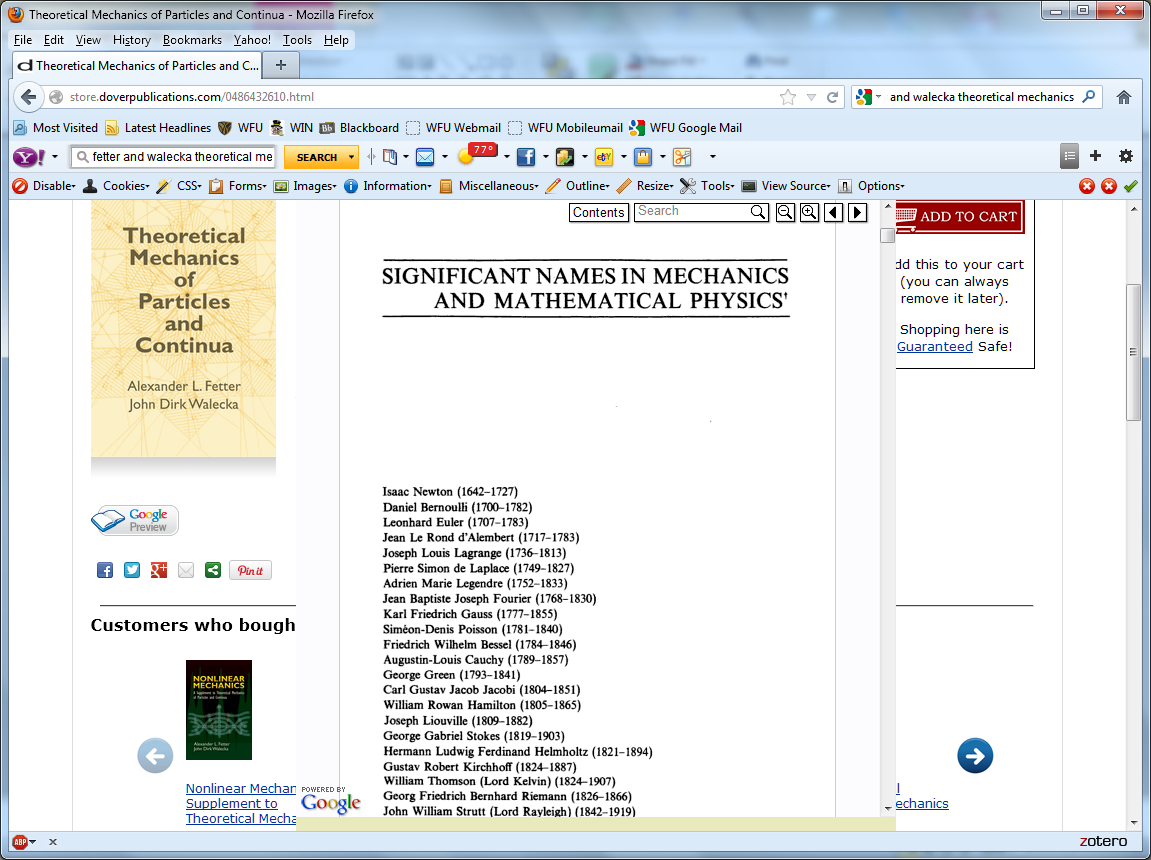 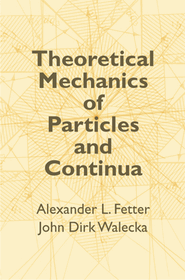 8/29/2012
PHY 711  Fall 2012 -- Lecture 1
2
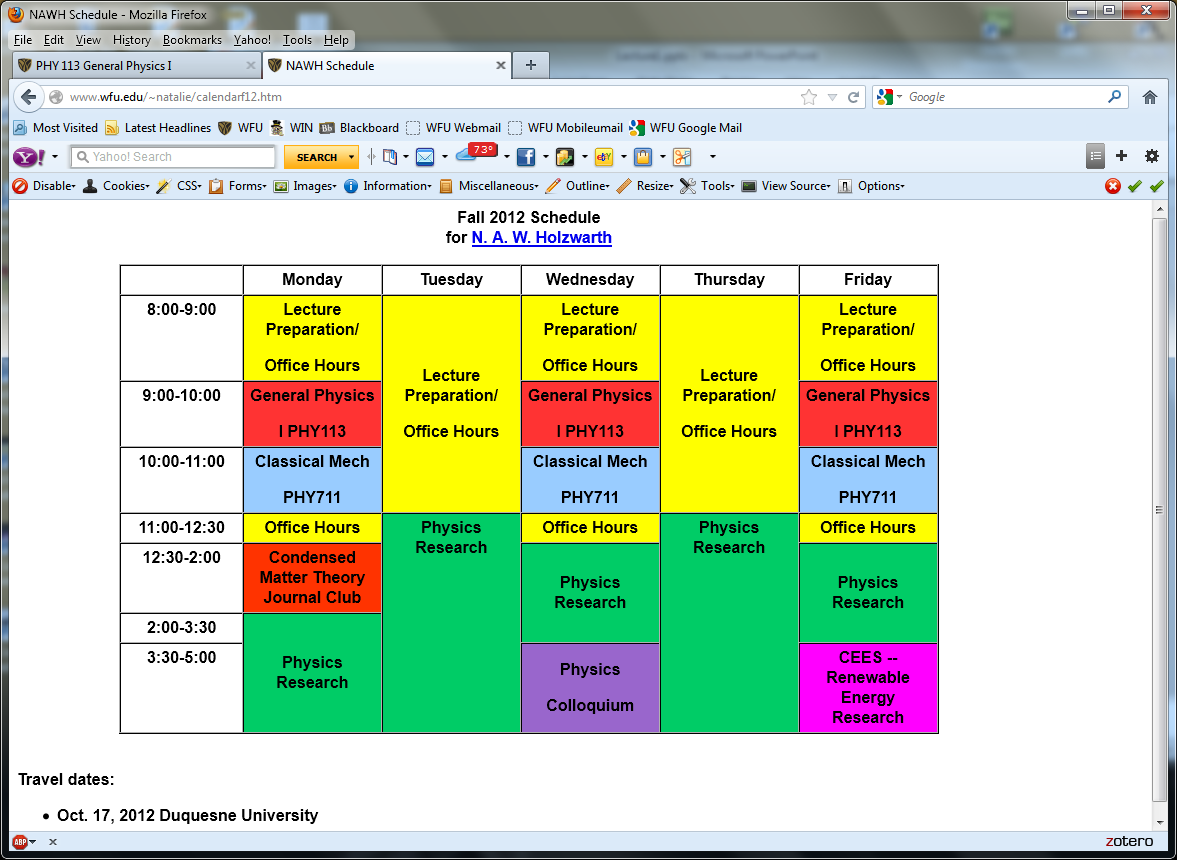 8/29/2012
PHY 711  Fall 2012 -- Lecture 1
3
Comment about Physics Colloquia
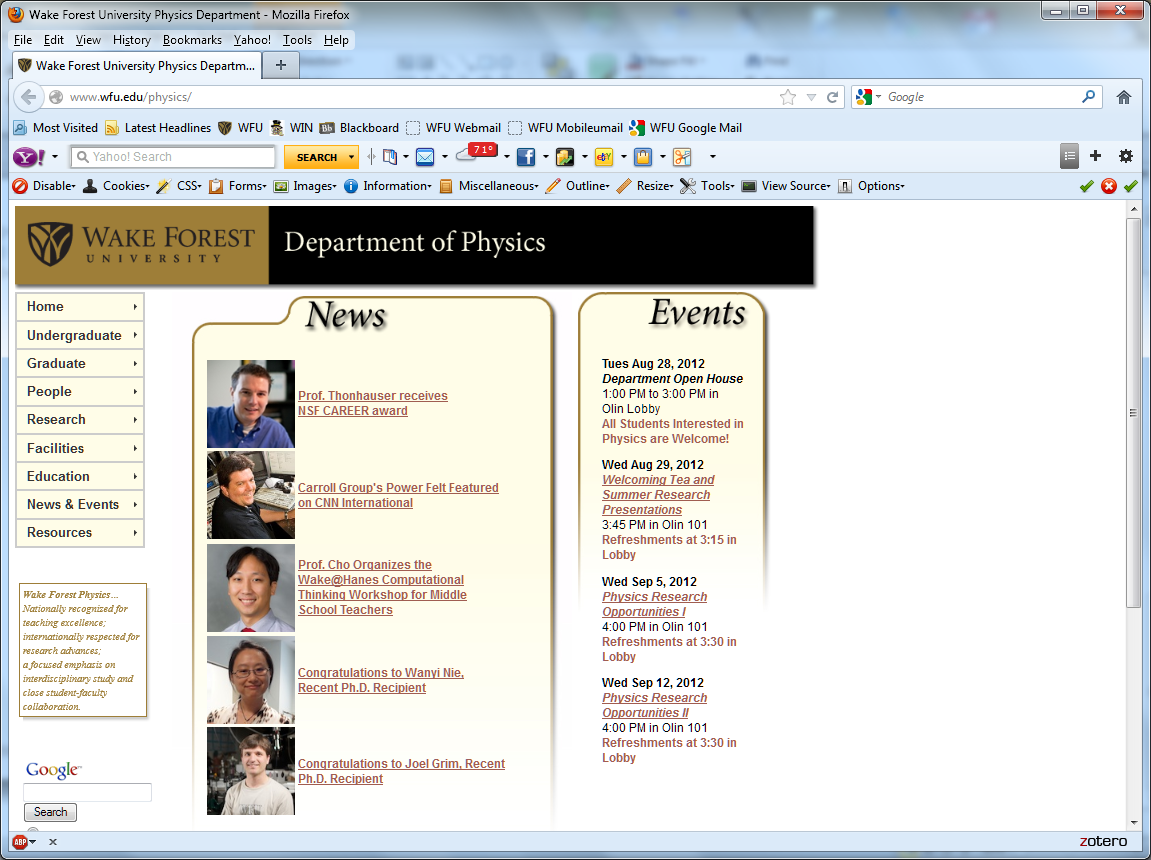 8/29/2012
PHY 711  Fall 2012 -- Lecture 1
4
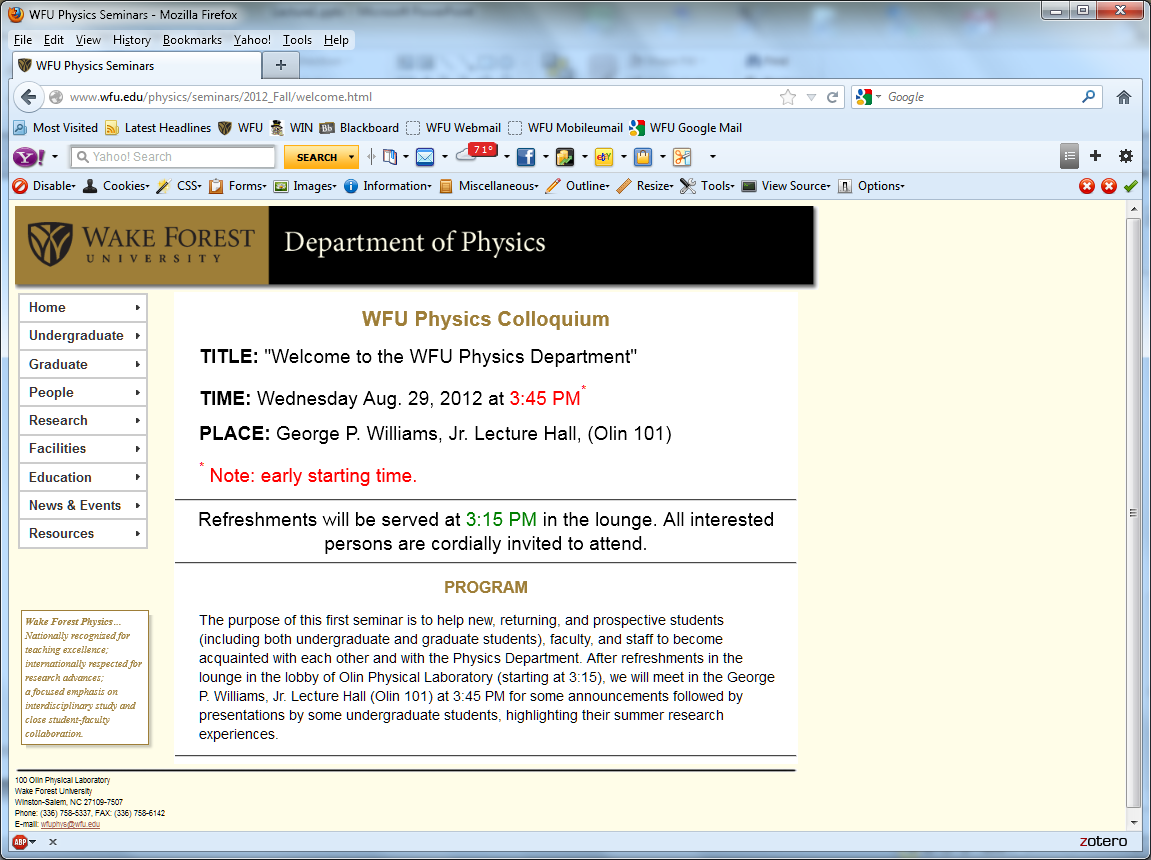 8/29/2012
PHY 711  Fall 2012 -- Lecture 1
5
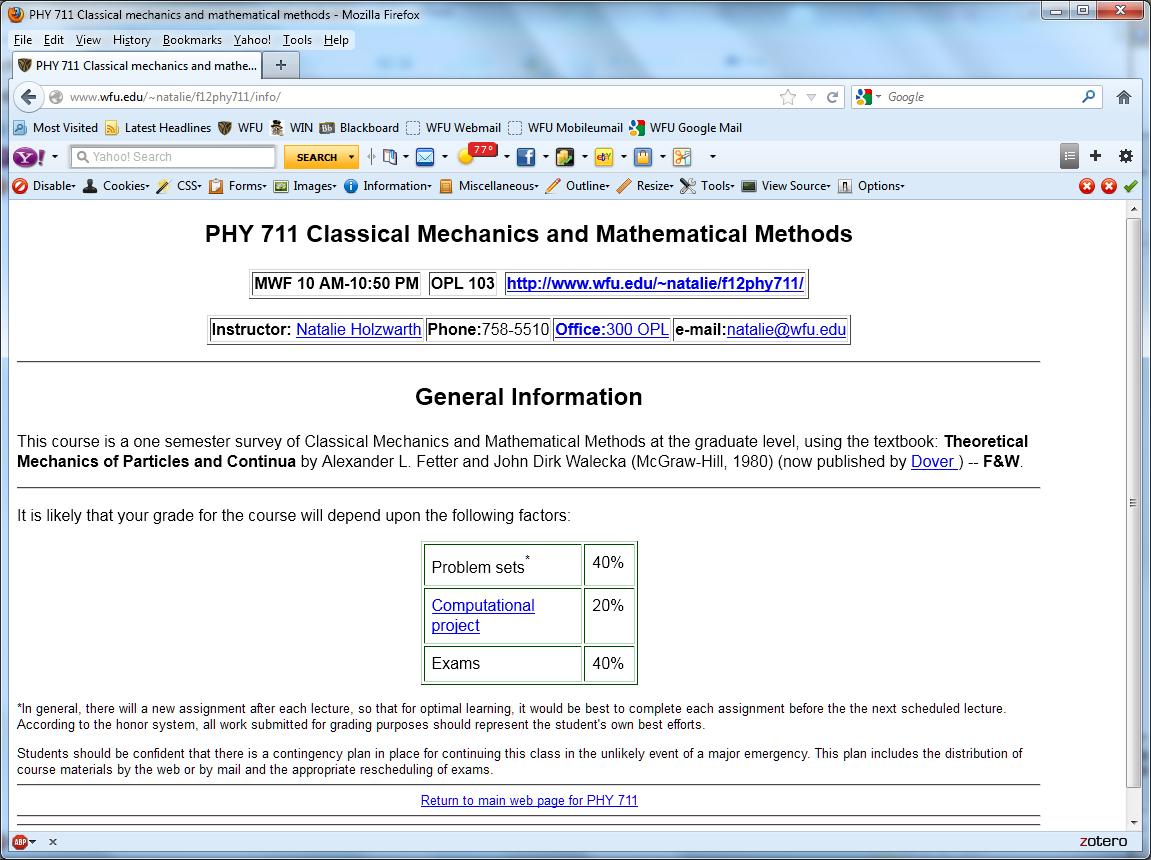 8/29/2012
PHY 711  Fall 2012 -- Lecture 1
6
Introduction to algebraic manipulation software
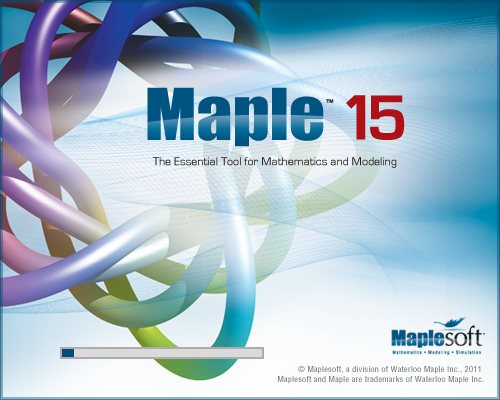 8/29/2012
PHY 711  Fall 2012 -- Lecture 1
7
http://www.wfu.edu/~natalie/f12phy711/lecturenote/maple_example.mw
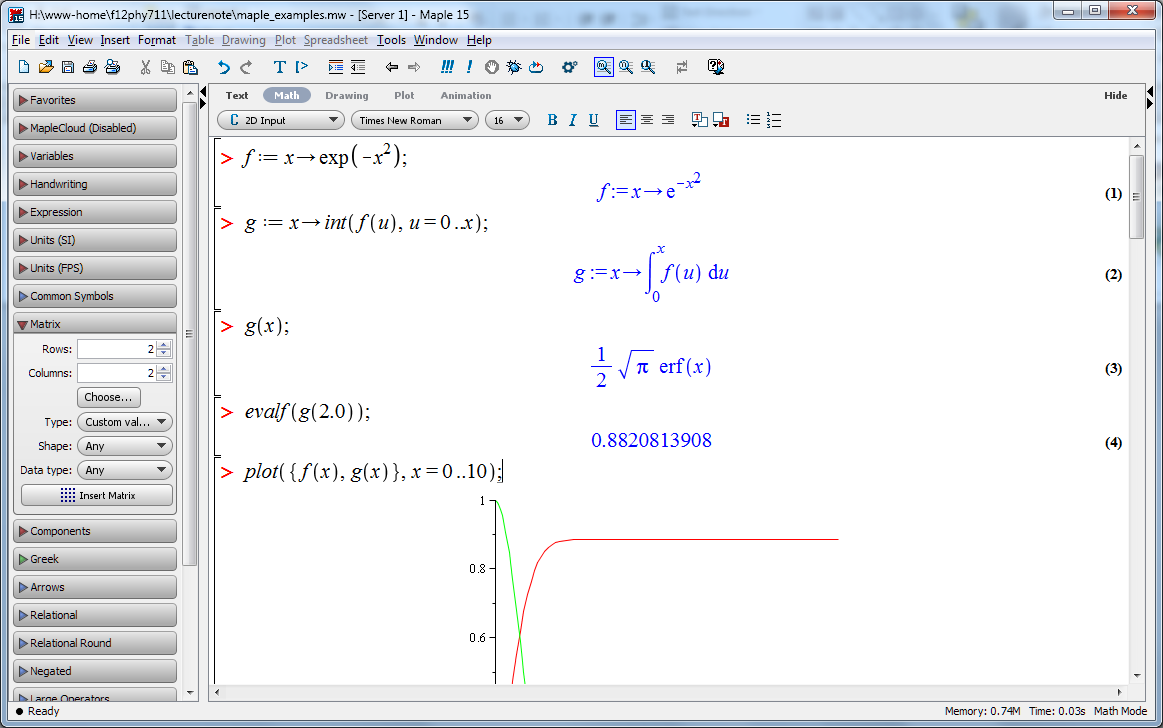 8/29/2012
PHY 711  Fall 2012 -- Lecture 1
8
Scattering theory:
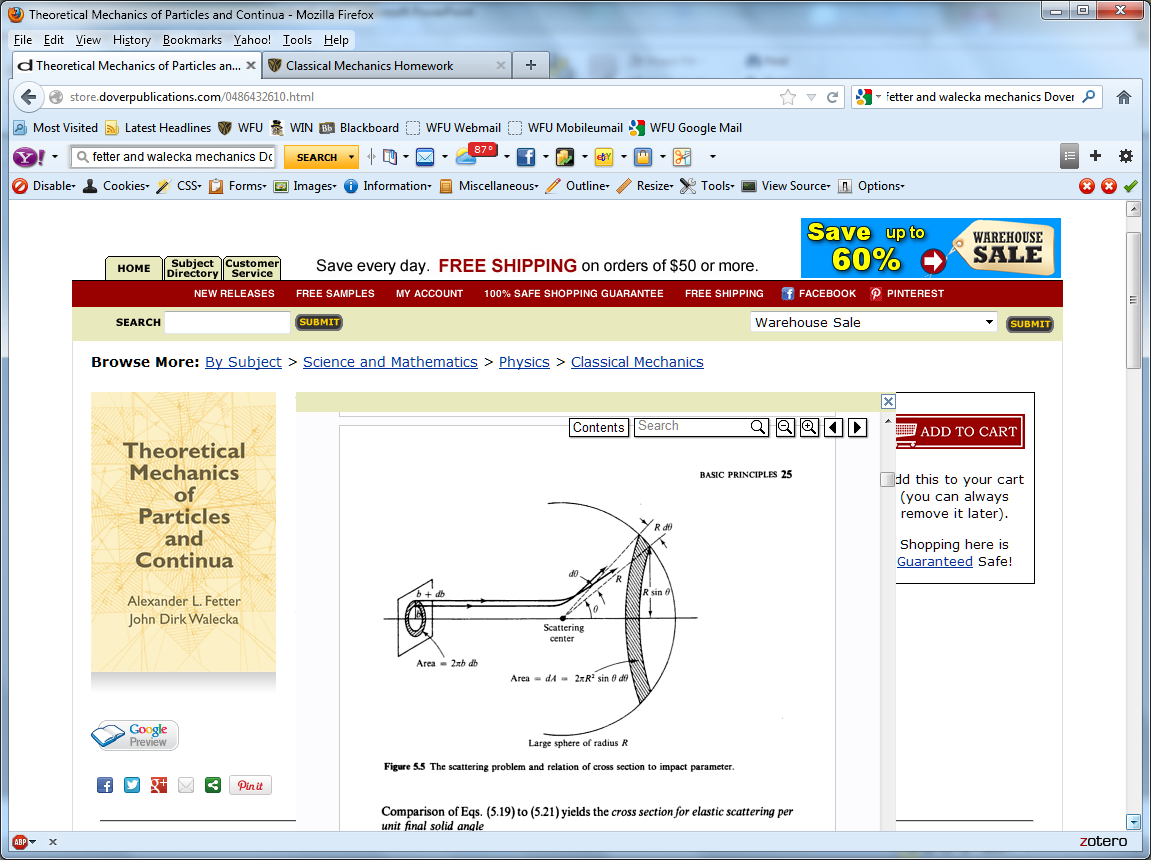 8/29/2012
PHY 711  Fall 2012 -- Lecture 1
9
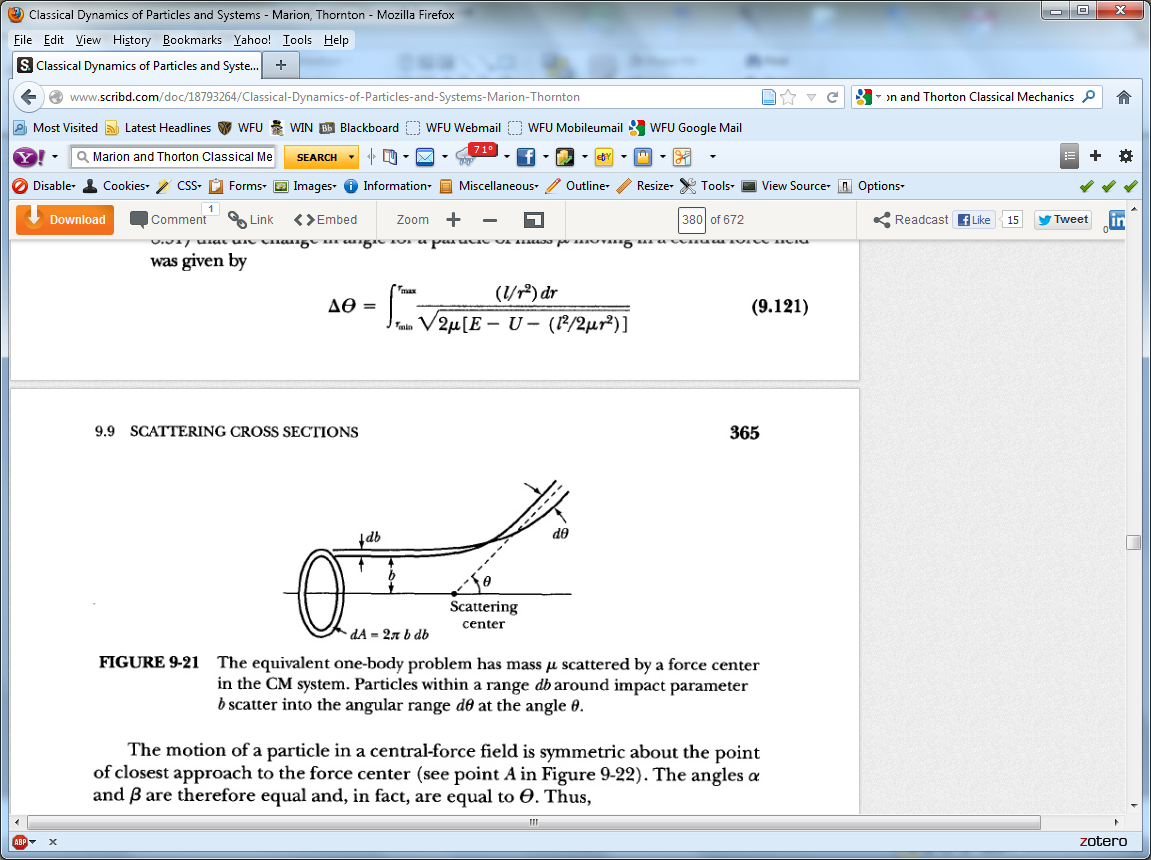 Figure from Marion & Thorton, Classical Dynamics
8/29/2012
PHY 711  Fall 2012 -- Lecture 1
10
Differential cross section
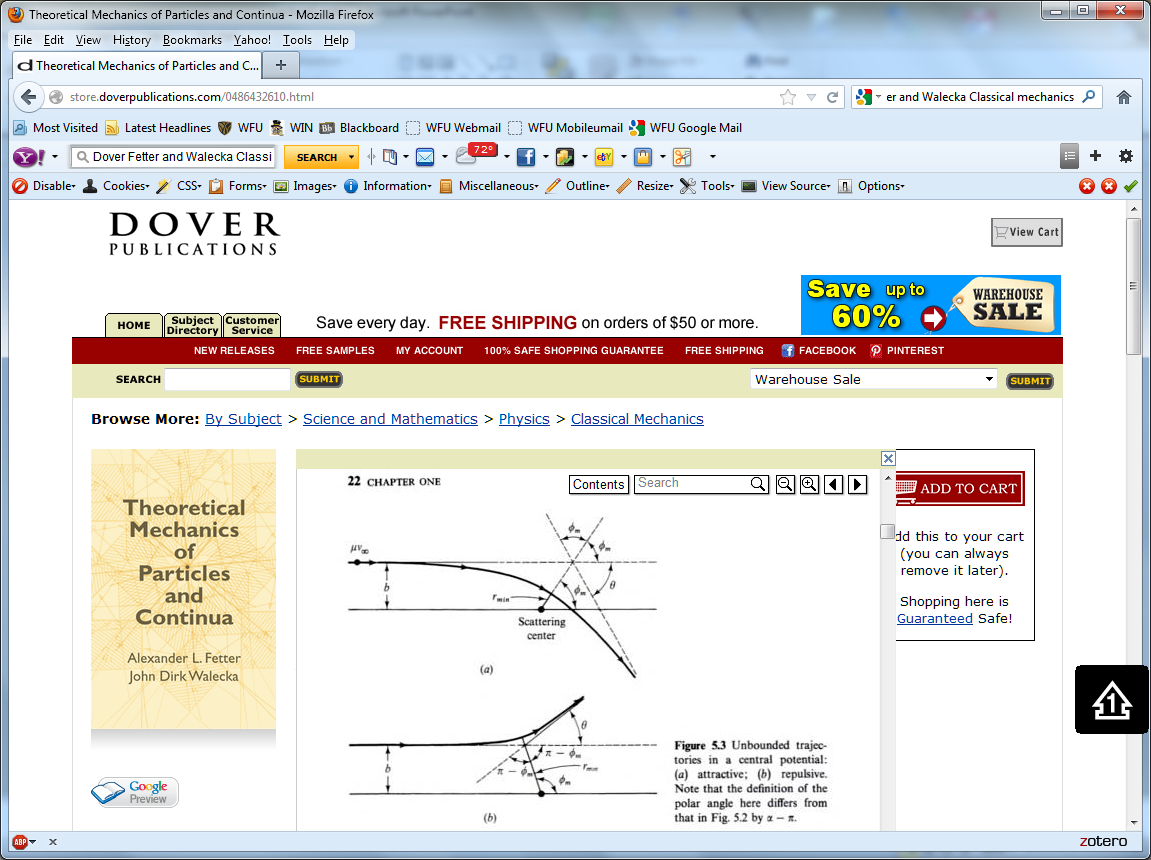 8/29/2012
PHY 711  Fall 2012 -- Lecture 1
11
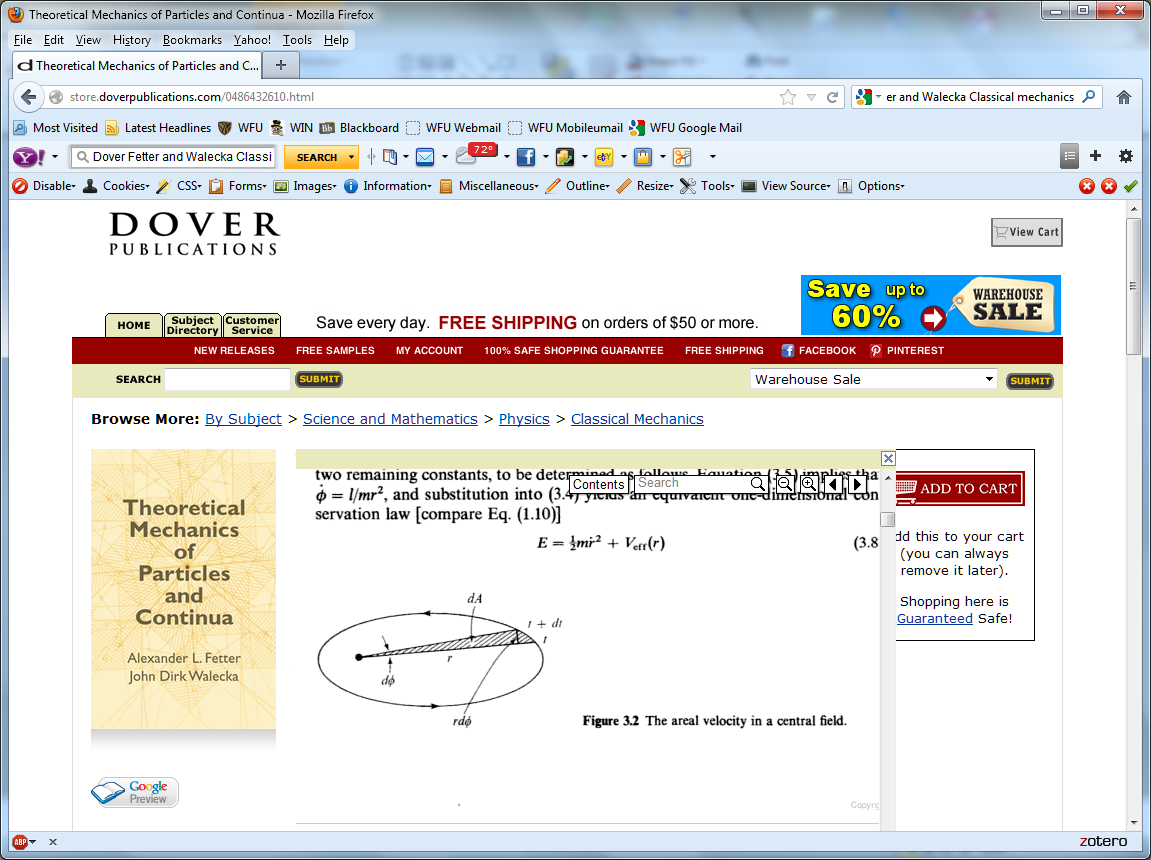 8/29/2012
PHY 711  Fall 2012 -- Lecture 1
12
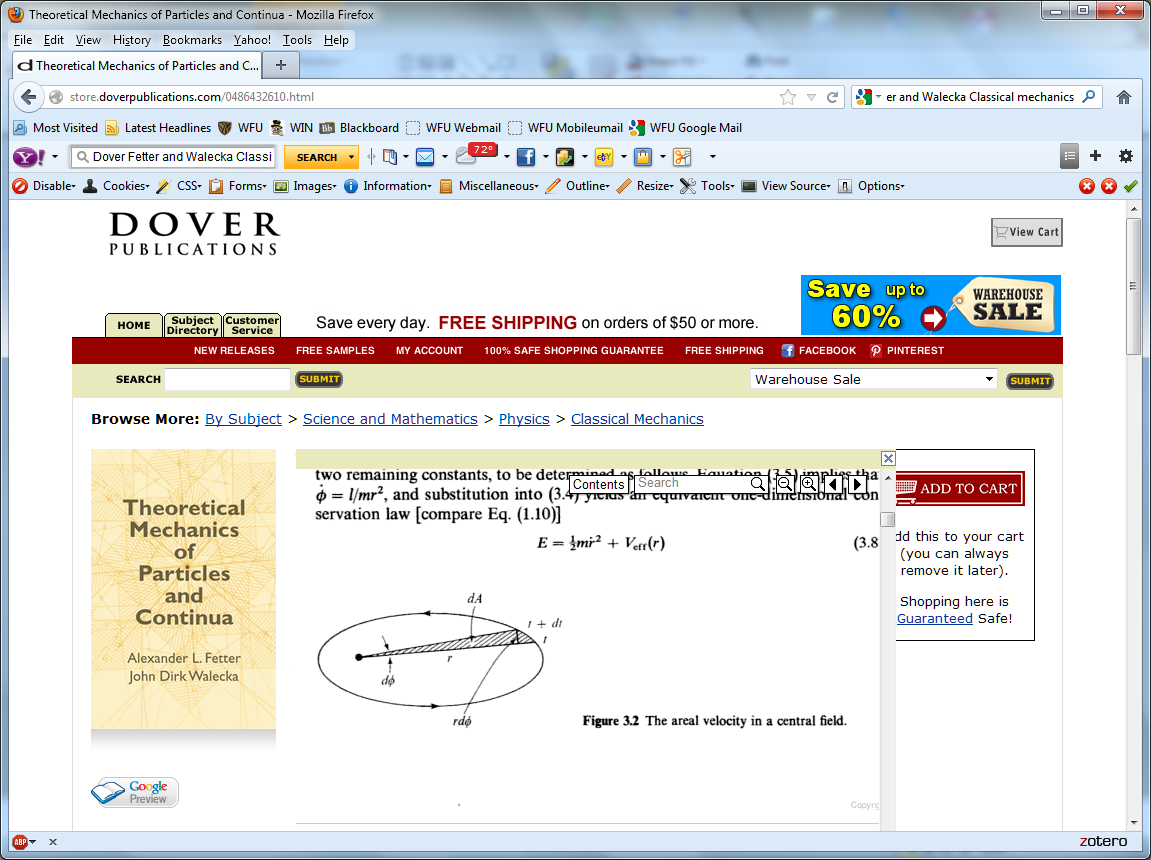 8/29/2012
PHY 711  Fall 2012 -- Lecture 1
13
8/29/2012
PHY 711  Fall 2012 -- Lecture 1
14
8/29/2012
PHY 711  Fall 2012 -- Lecture 1
15
8/29/2012
PHY 711  Fall 2012 -- Lecture 1
16